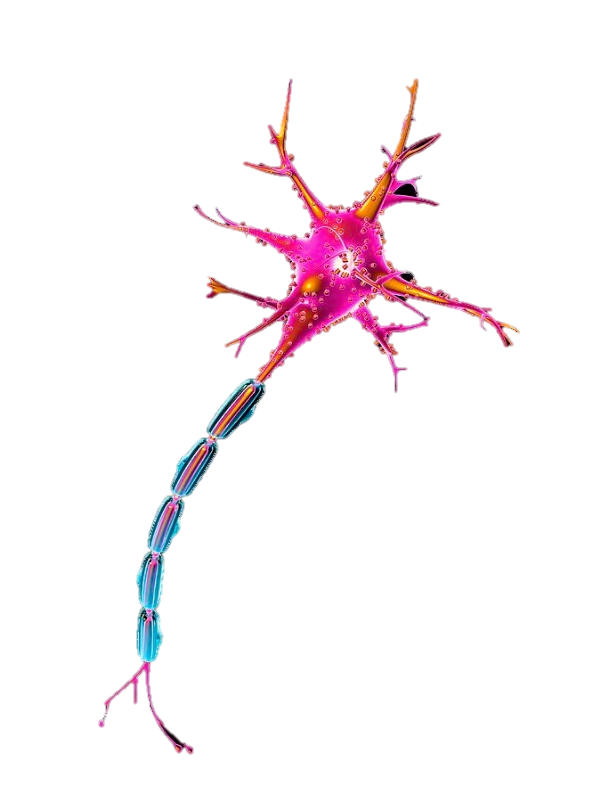 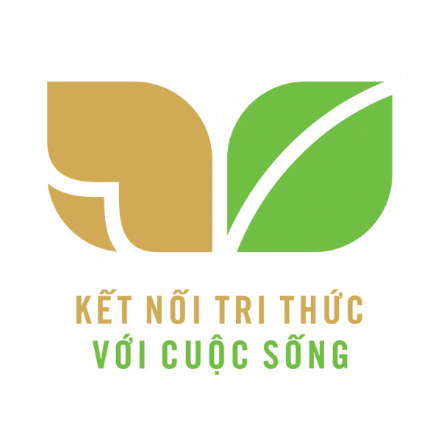 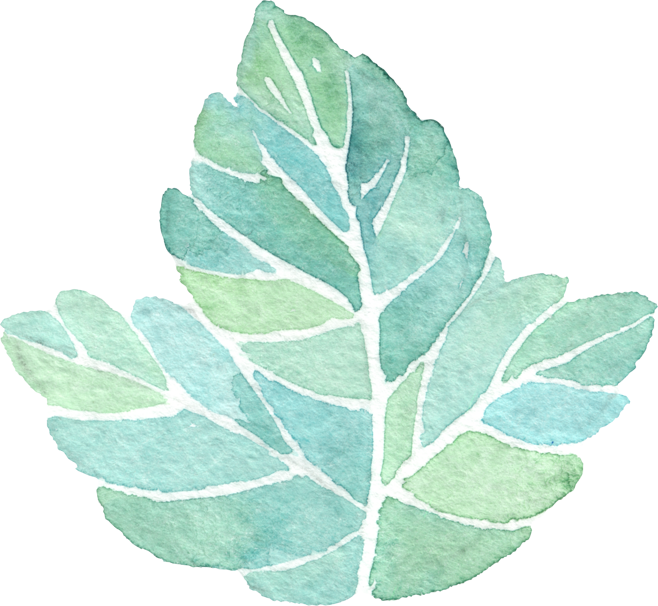 BÀI 18: TẾ BÀO - 

ĐƠN VỊ CƠ SỞ CỦA SỰ SỐNG
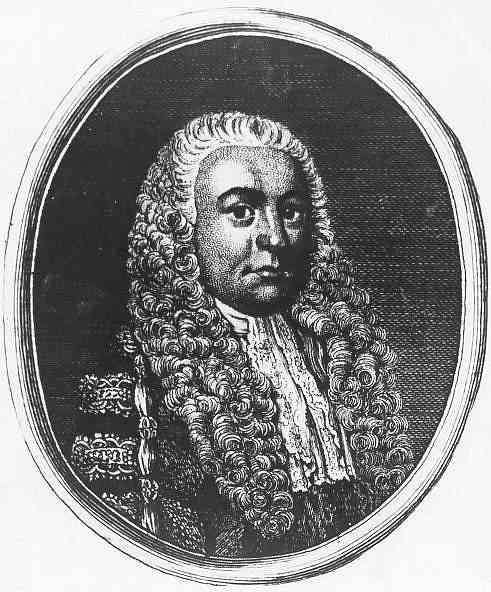 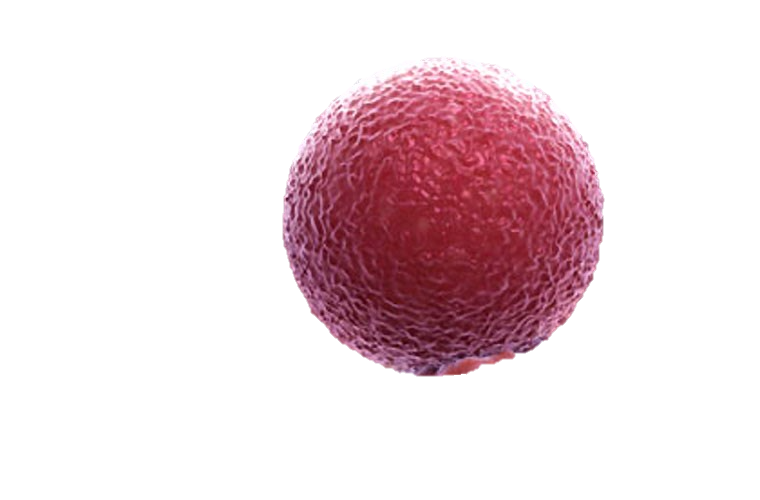 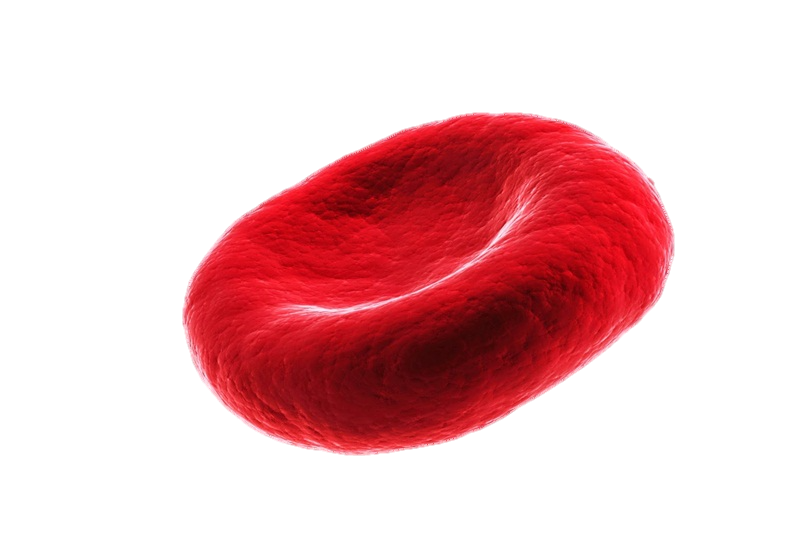 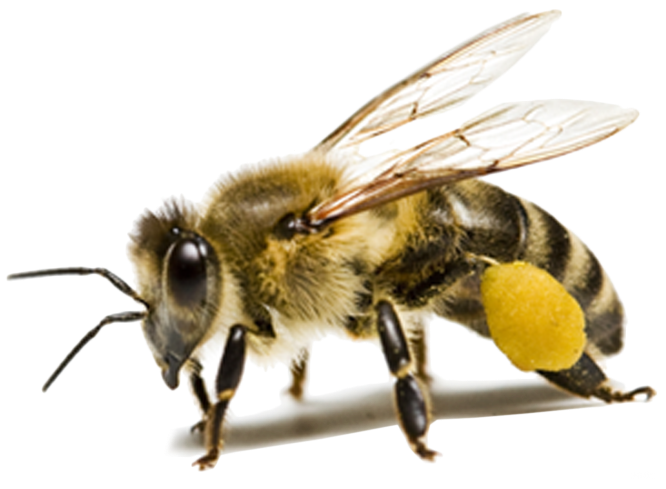 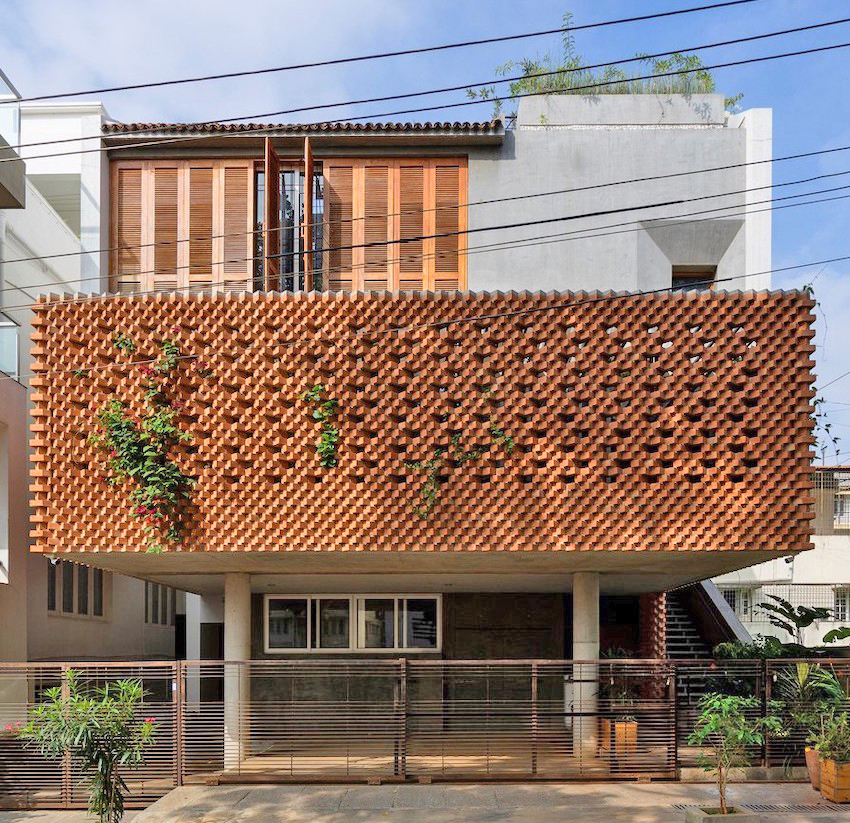 QUAN SÁT
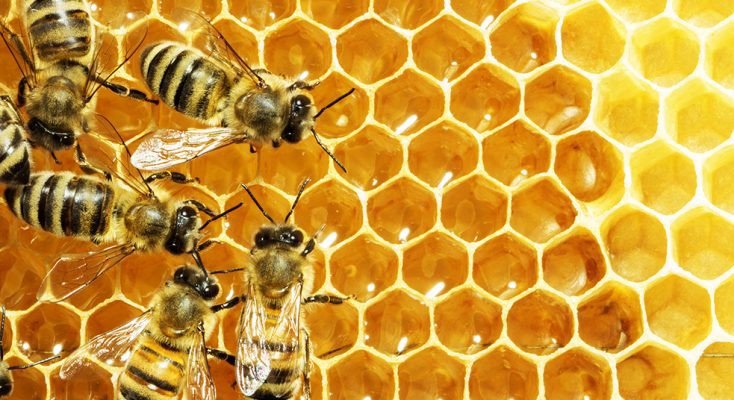 Tổ ong
Ngôi nhà
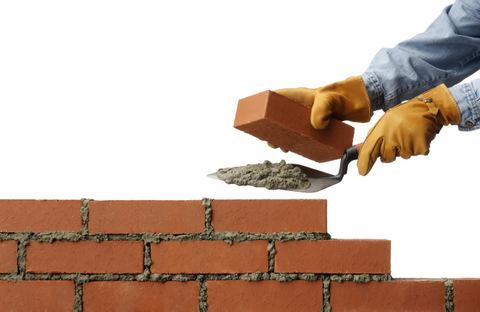 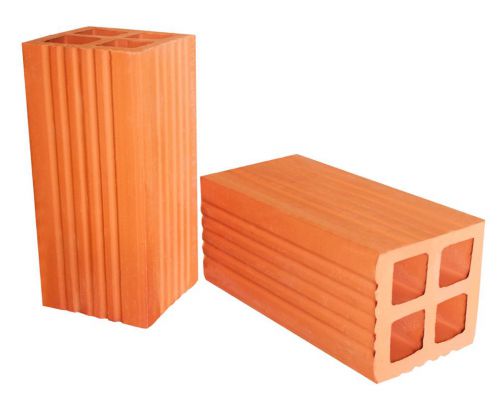 Viên gạch
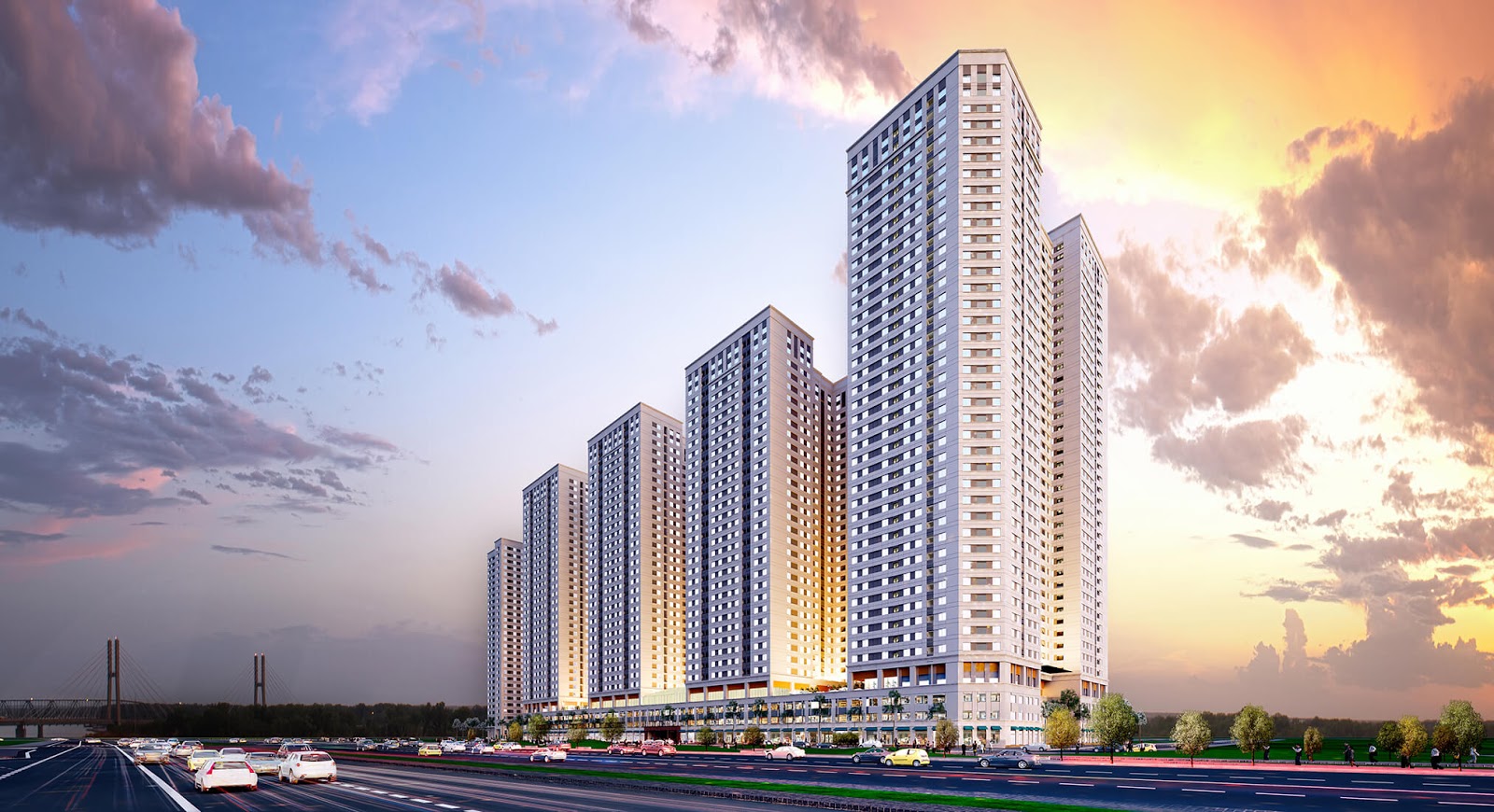 Ta thấy mỗi viên gạch trong nhà, mỗi căn hộ trong một tòa chung cư, mỗi khoang nhỏ trong tổ ong đều là những đơn vị cấu trúc trong hệ thống lớn
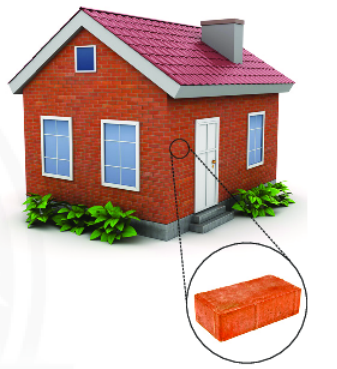 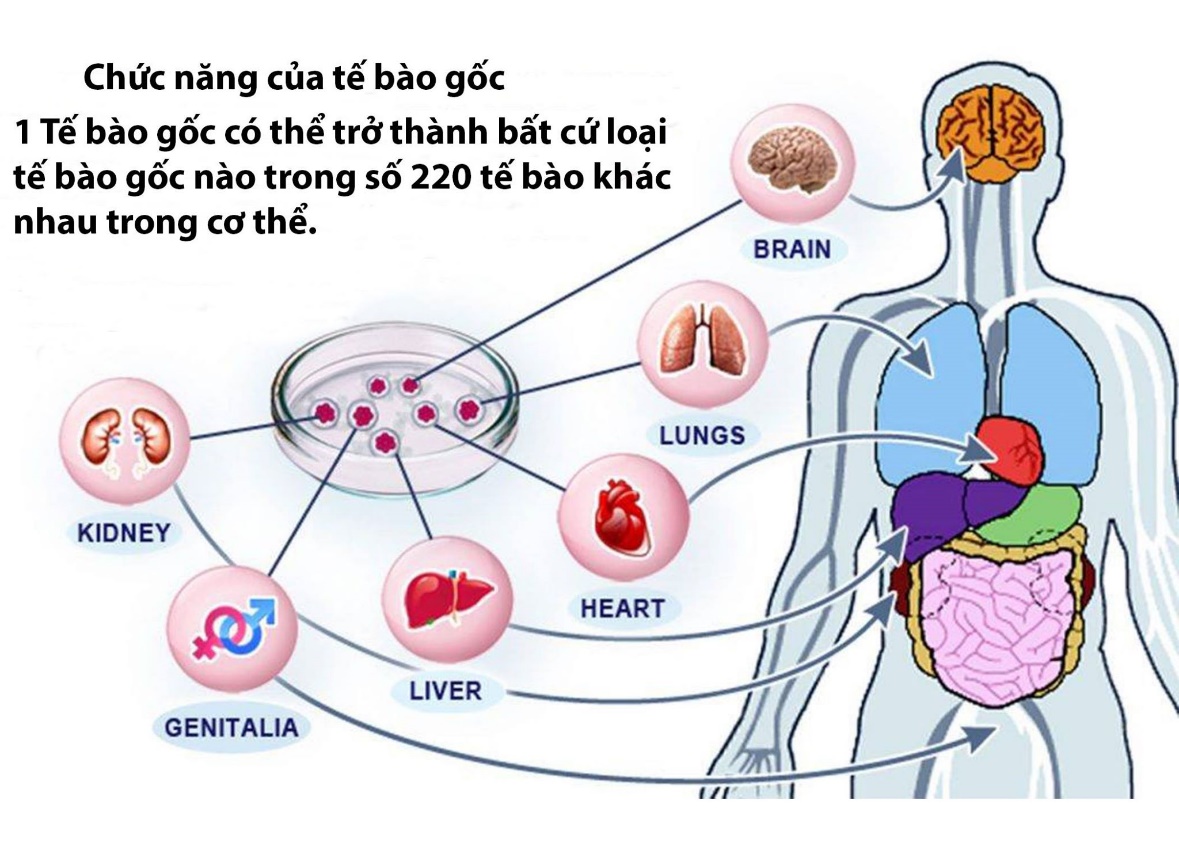 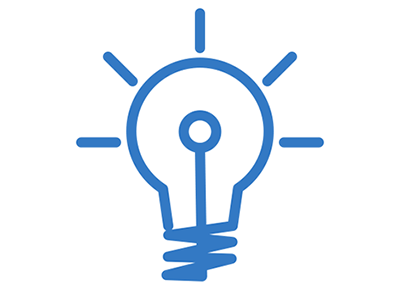 Vậy cơ thể sống, đơn vị cấu trúc và chức năng đó là gì?
Bài tập về nhà- KHTN- Sinh
A.  Trả lời câu hỏi vào vở
1. Tại sao nói tế bào là đơn vị cơ bản của sự sống?
2. Vẽ hình một số tế bào

B. Những ai chưa hoàn thành mô hình hoặc vẽ hình kính lúp thì  hoàn thành

C. Chụp ảnh  vở ghi từ  đầu đến giờ( 4 tiết) 
Nộp vào  đường link azota.
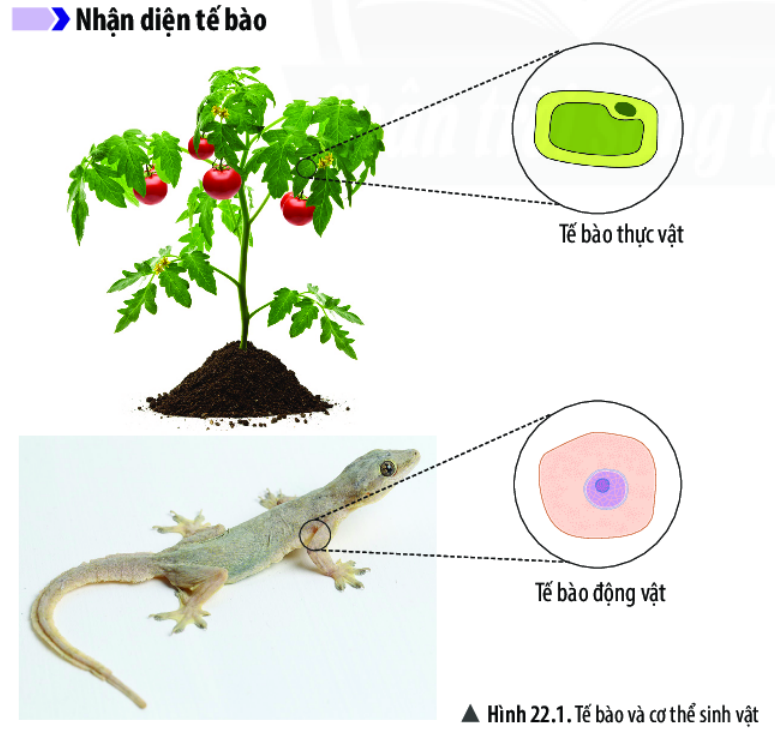 Tế bào là gì?
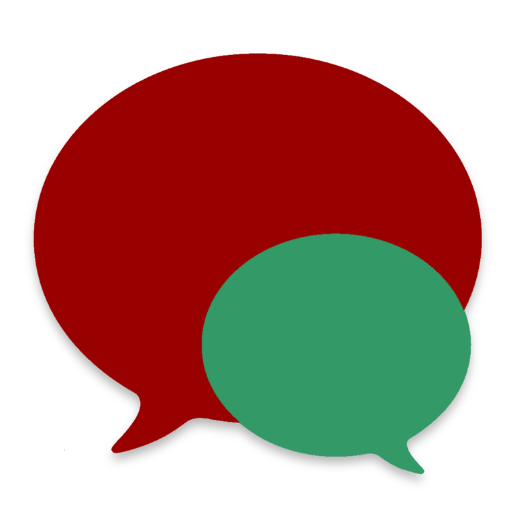 Quan sát hình 18.1, em hãy cho biết đơn vị cấu trúc của cơ thể sinh vật là gì?
Cây cà chua
Hình 17.1. Tế bào và cơ thể sinh vật
Con thạch sùng
Tất cả các cơ thể sinh vật (thực vật, động vật, con người,….) đều được cấu tạo từ các đơn vị rất nhỏ bé, gọi là tế bào.
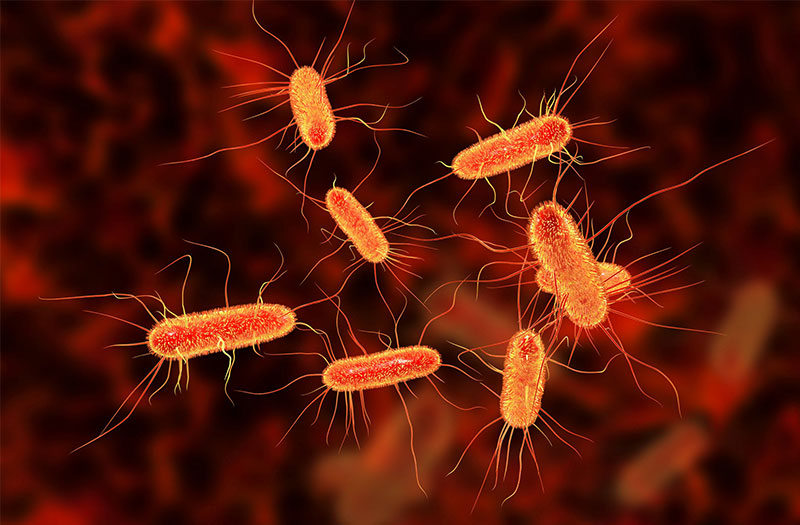 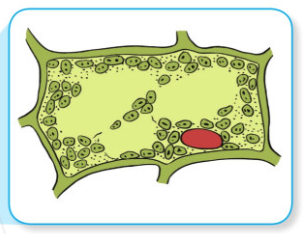 Quan sát và kể tên một số loại tế bào cấu tạo cây cà chua
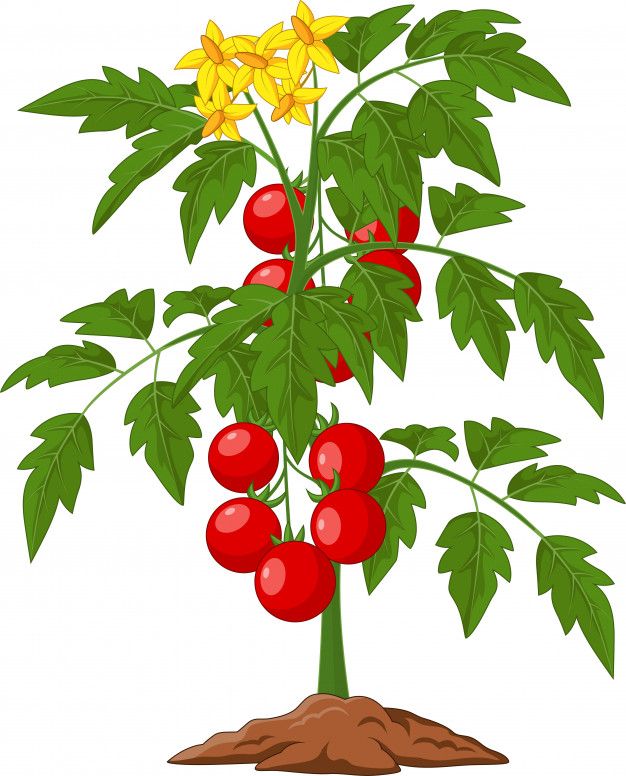 Tế bào thịt lá
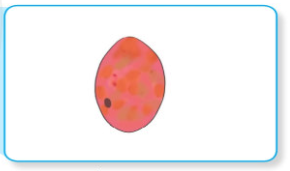 Tế bào vi khuẩn
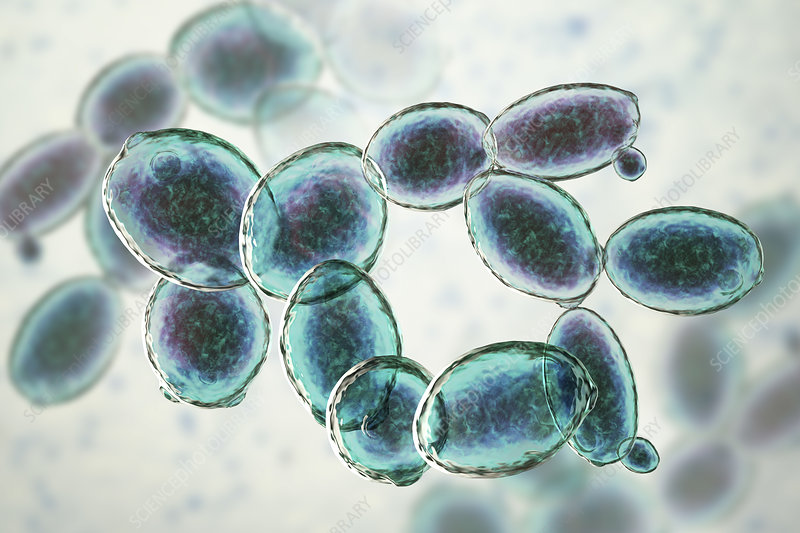 Tế bào thịt quả
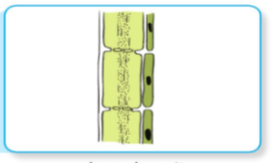 Tế bào ống dẫn
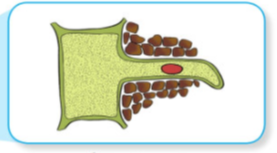 Tế bào nấm men
Tế bào lông hút
Một số tế bào ở cây cà chua
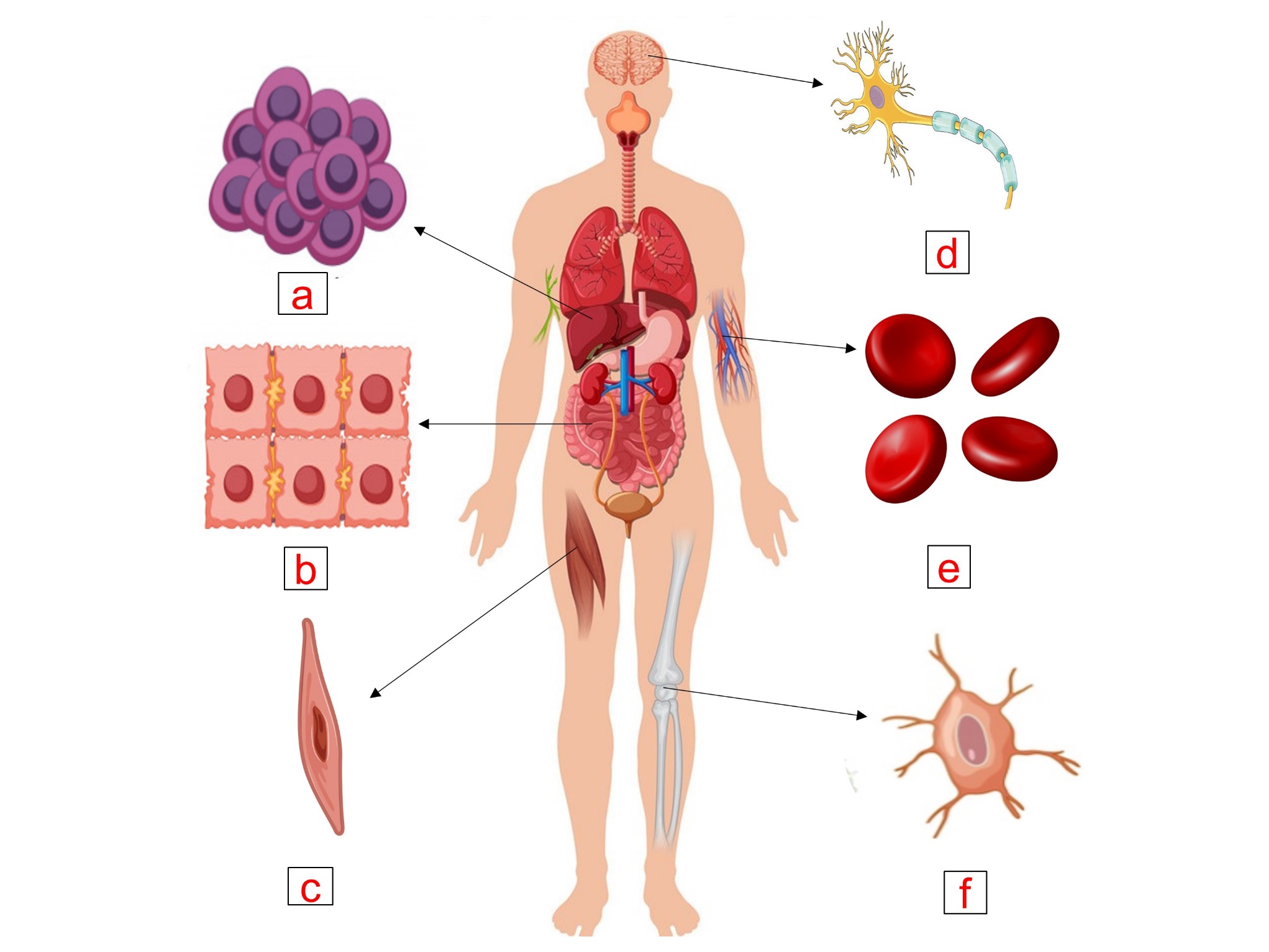 Em hãy gọi tên các tế bào trong cơ thể người.
HƯỚNG DẪN
Tế bào gan
Tế bào biểu mô ruột
Tế bào cơ
Tế bào thành kinh
Tế bào hồng cầu
Tế bào xương
Tế bào là đơn vị của sự sống
Một số tế bào trong cơ thể người
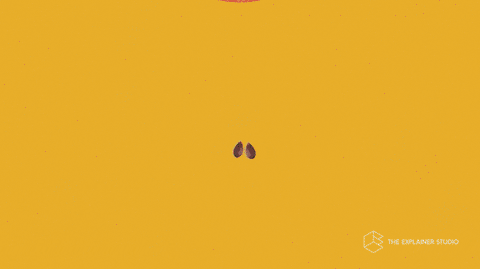 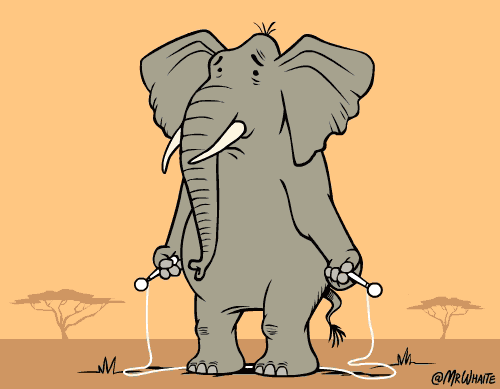 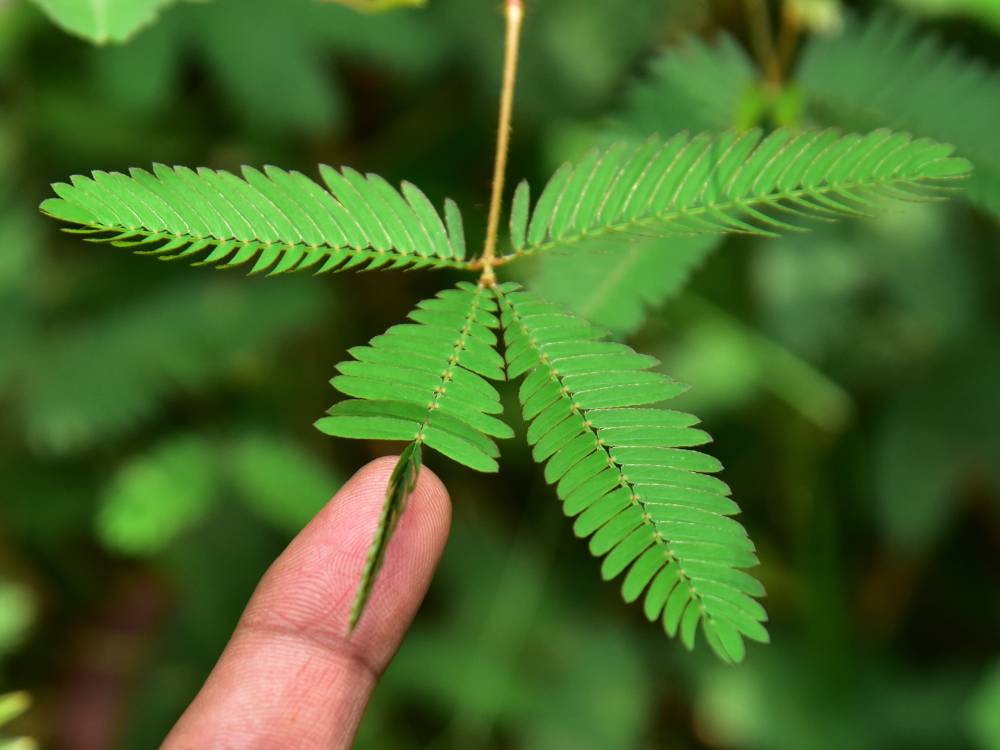 Sinh trưởng và phát triển
Cảm ứng
Vận động
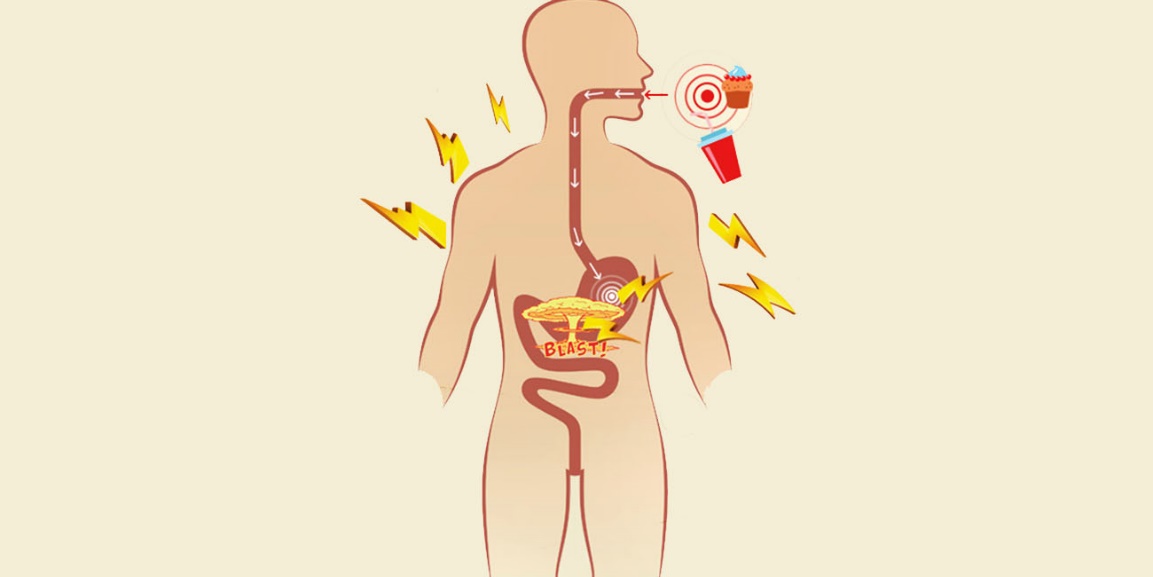 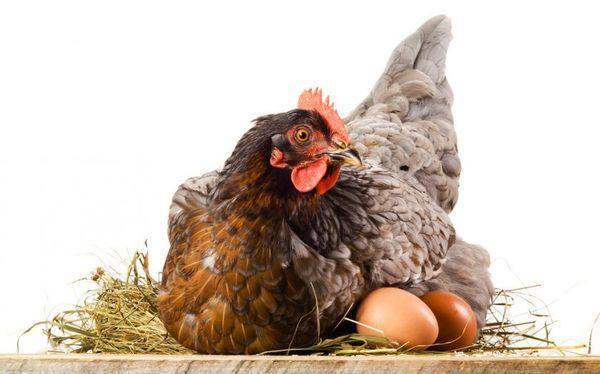 Sinh sản
Trao đổi chất
Một số chức năng
RÚT RA KẾT LUẬN
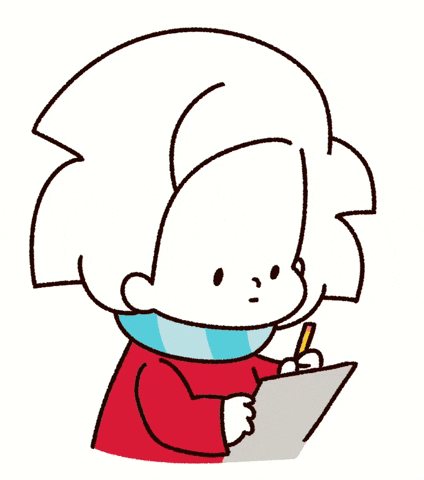 Mọi cơ thể sinh vật đều được cấu tạo từ tế bào.
Tế bào có thể thực hiện các chức năng của cơ thể như:
Trao đổi chất và chuyển hóa năng lượng
Sinh trưởng và phát triển
Vận động
Cảm ứng
Sinh sản
Tiết 6 – Bài 18 Tế  bào- Đơn vị cơ bản của sự sống( Tiết 1)
I. Tế bào là gì?- Tế bào là đơn vị cấu trúc của cơ thể+Mọi cơ thể sinh vật đều được cấu tạo từ tế bào.- Tế bào có thể thực hiện các chức năng của cơ thể như:+ Trao đổi chất và chuyển hóa năng lượng+ Sinh trưởng và phát triển+ Vận động+ Cảm ứng+ Sinh sản
MÔI TRƯỜNG
CƠ THỂ
Carbonic và chất bài tiết
Nước và muối khoáng
TẾ BÀO
Oxygen
Trao đổi chất
Năng lượng cho cơ thể hoạt động
Chất hữu cơ
Cơ thể lớn lên và sinh sản
Phân chia
Lớn lên
Kích thích
Cảm ứng
Cơ thể phản ứng với kích thích
Hình. Sơ đồ mối quan hệ giữa chức năng của tế bào với cơ thể và môi trường
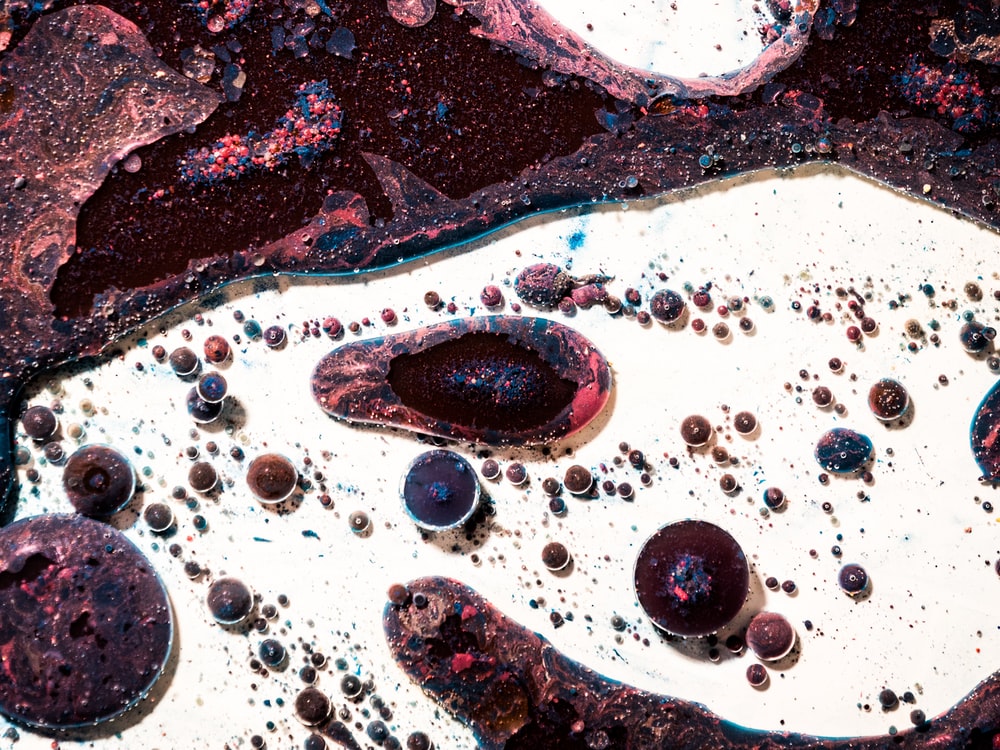 2.HÌNH DẠNG TẾ BÀO
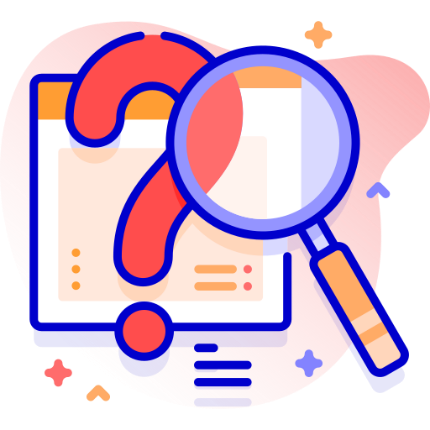 Quan sát Hình 18.1, nêu nhận xét về hình dạng tế bào
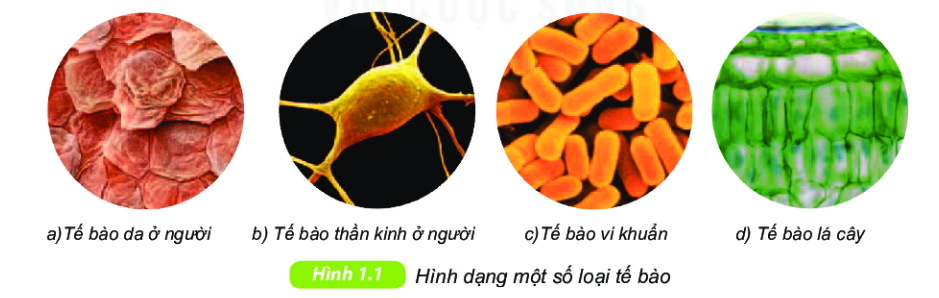 a) Tế bào da ở người
b) Tế bào thần kinh ở người
c) Tế bào vi khuẩn
d) Tế bào ở lá cây
Hình 18.1. Hình dạng một số loại tế bào
Có nhiều loại tế bào với các hình dạng khác nhau.
Mỗi loại tế bào có hình dạng khác nhau do chúng có chức năng khác nhau.
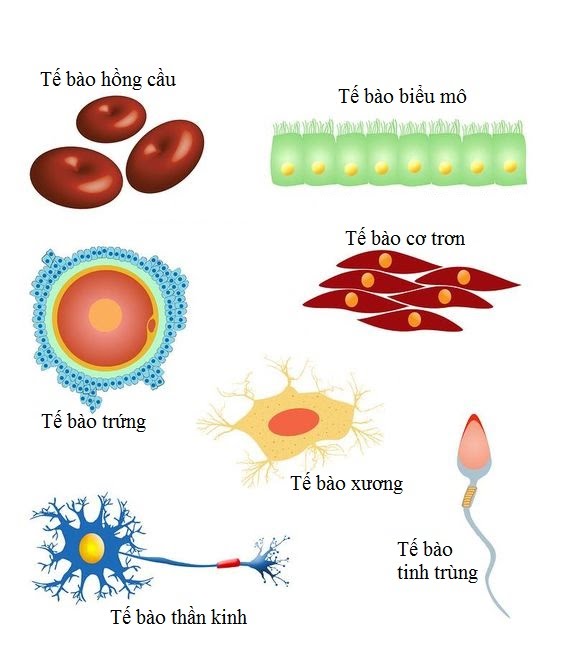 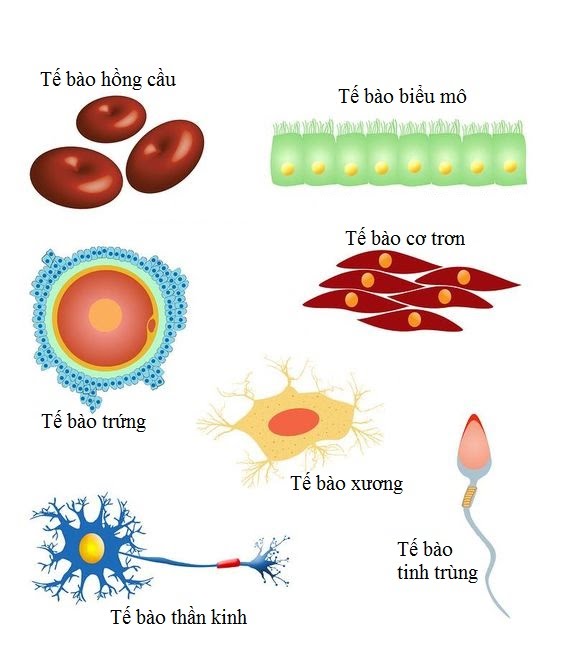 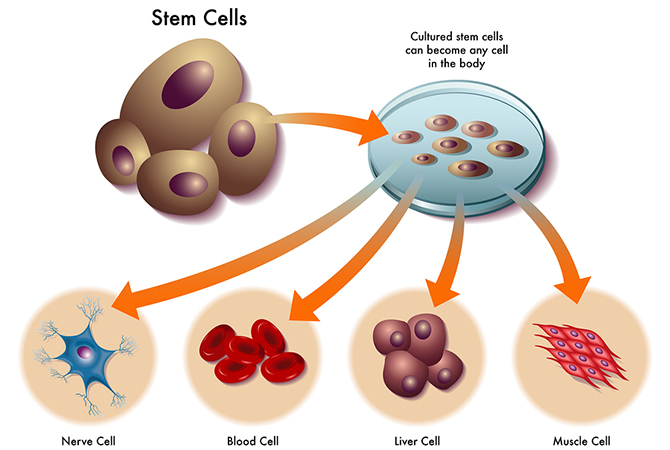 Tế bào tinh trùng
Tế bào trứng
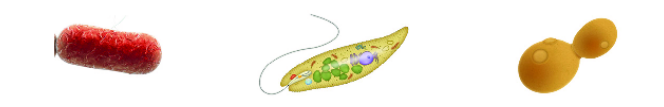 Tế bào vi khuẩn E.coli
Tế bào trùng roi
Tế bào nấm men
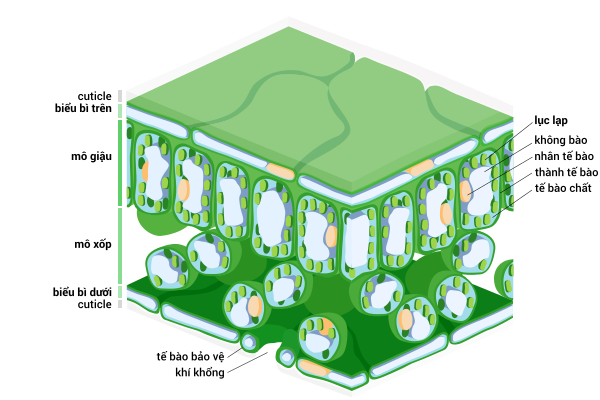 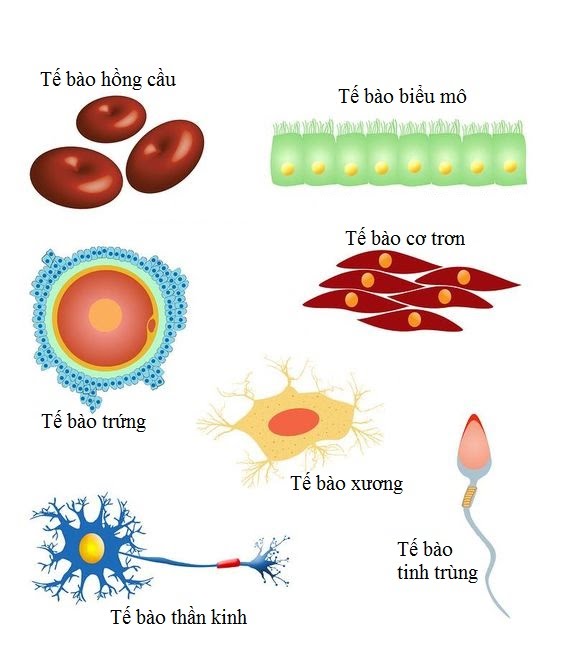 Tế bào cơ vân
Tế bào thần kinh
Tế bào hồng cầu
Tế bào gan
Tế bào biểu mô
Tế bào biểu bì lá
Hình cầu, hình sợi, hình đĩa, hình nhiều cạnh, hình thoi, hình cầu….
2. Hình dạng và kích thước của tế bàoa. Hình dạng- Có nhiều loại tế bào với các hình dạng khác nhau. VD: hình đĩa, hình nhiều cạnh, hình thoi- Mỗi loại tế bào có hình dạng khác nhau do chúng có chức năng khác nhau
MỘT SỐ HÌNH DẠNG TẾ BÀO
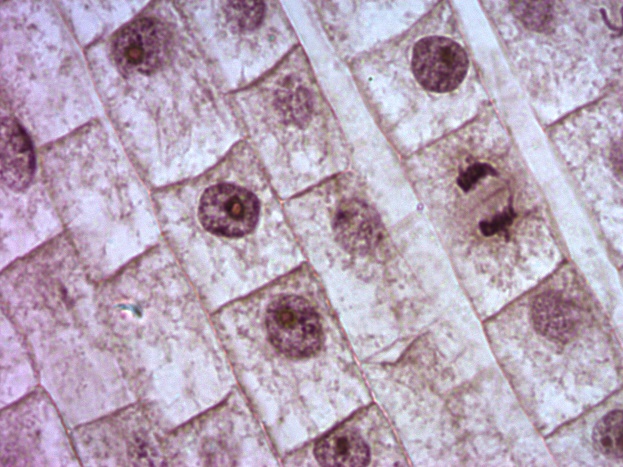 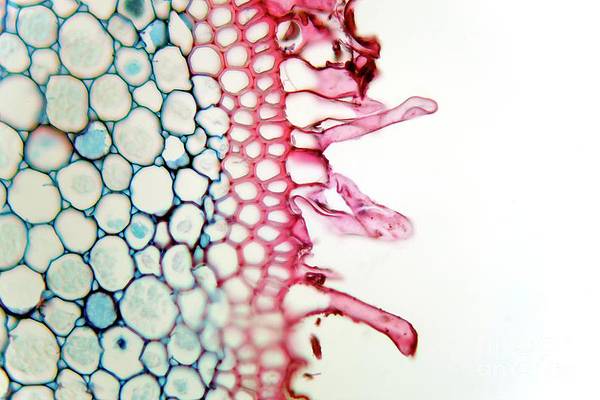 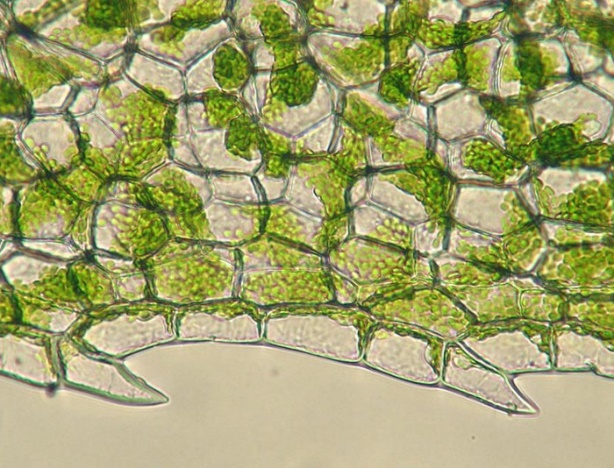 Tế bào rễ hành
Tế bào lông hút
Tế bào lá cây
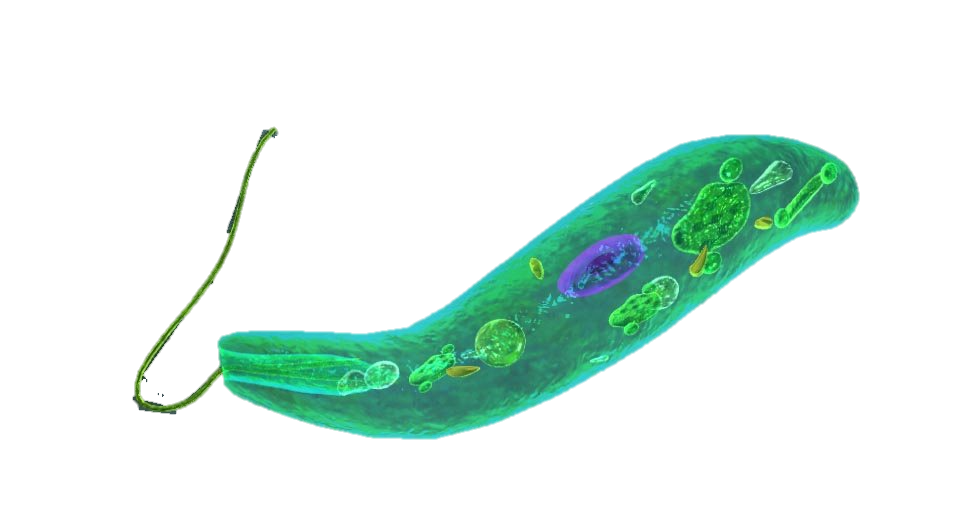 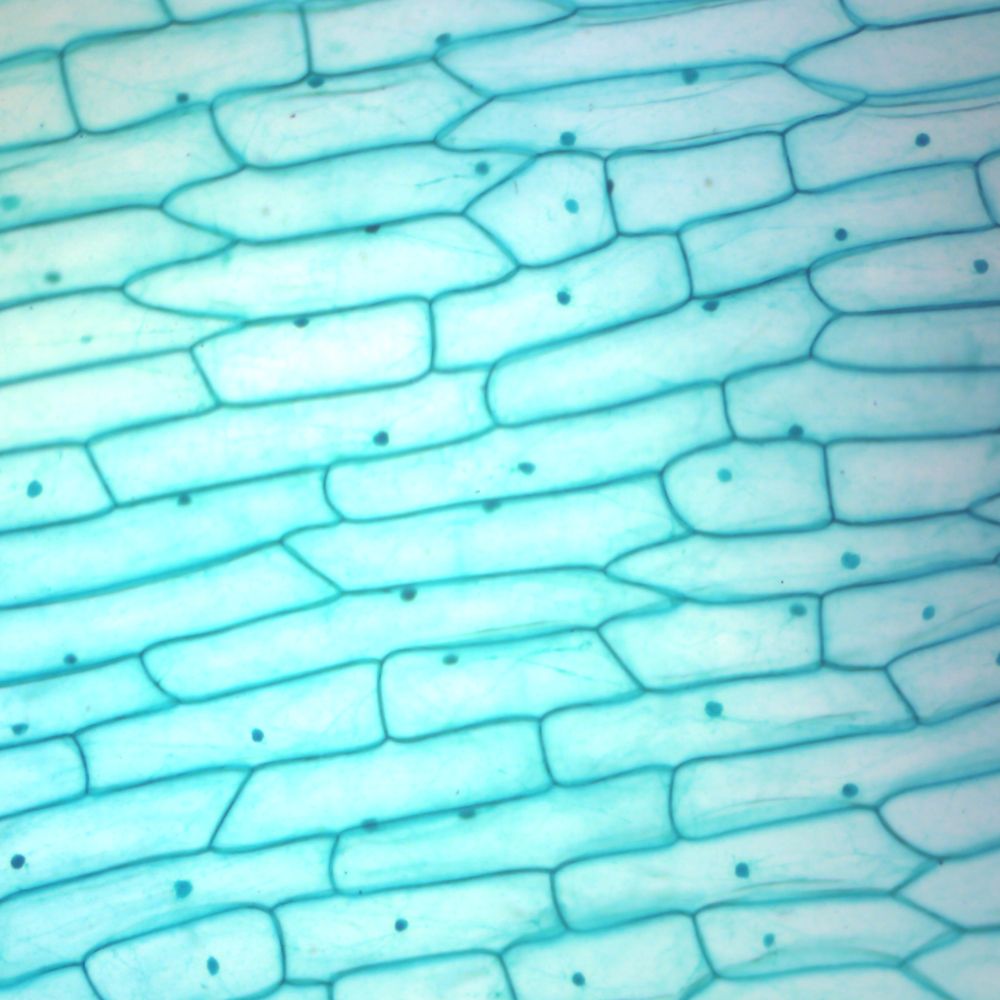 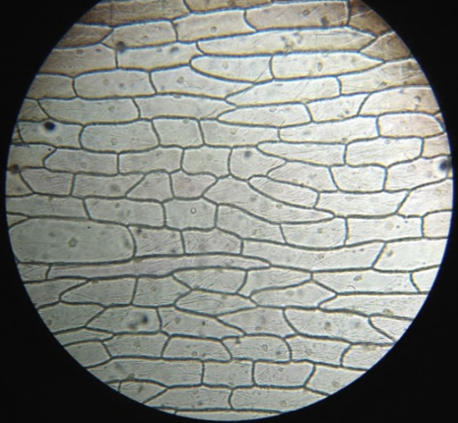 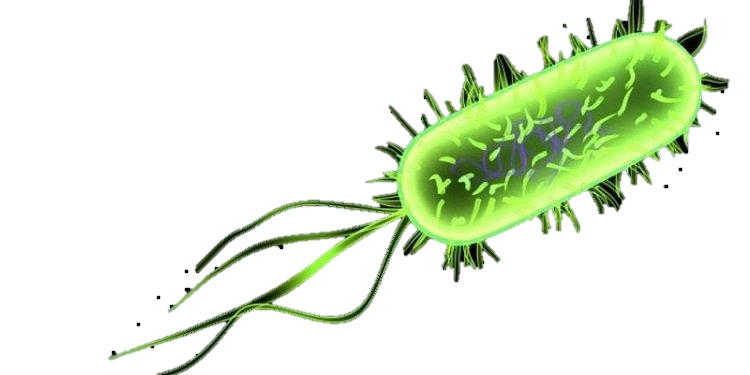 Trùng roi xanh
Vi khuẩn
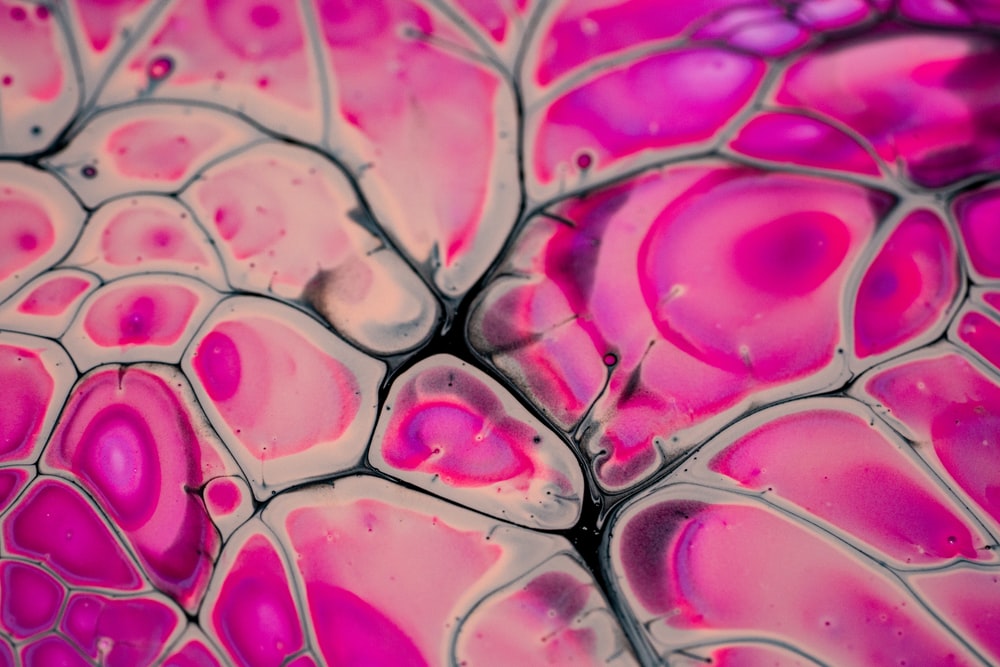 b.Kích thước TẾ BÀO
Quan sát kích thước tế bào vi khuẩn, tế bào động vật, tế bào thực vật trong hình 18.2 và cho biết tế bào nào có thể quan sát bằng mắt thường, tế bào nào phải quan sát bằng kính hiển vi?
0,1 nm
1 nm
10 nm
100 nm
1 μm
10 μm
100 μm
1 mm
1 cm
0,1 m
1 m
10 m
100 m
1 km
Mắt thường
Kính hiển vi quang học
Kính hiển vi điện tử
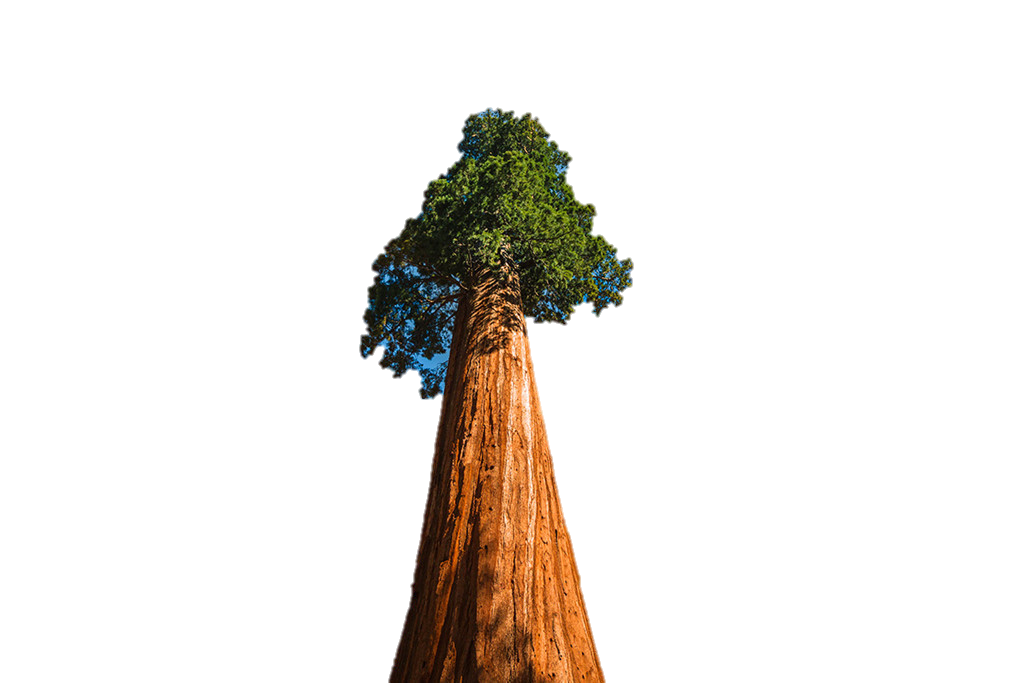 Tế bào động vật và thực vật
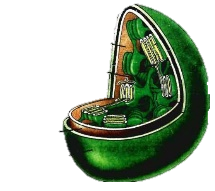 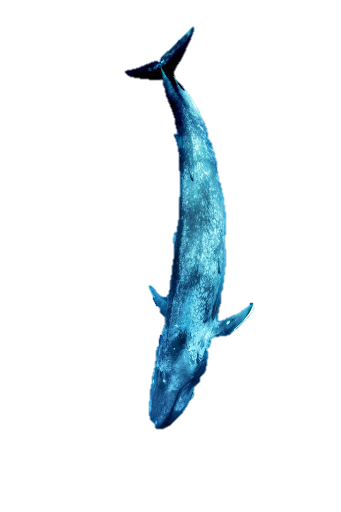 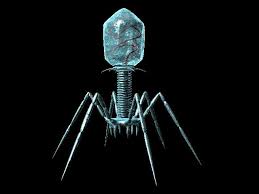 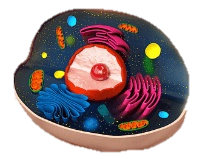 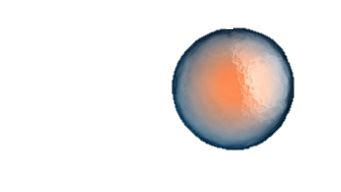 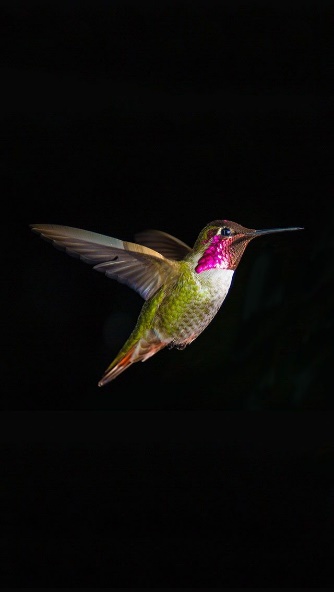 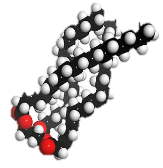 Virus
Lục lạp
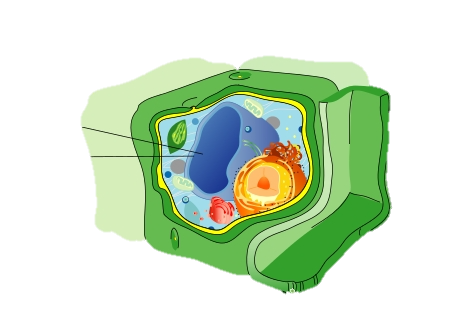 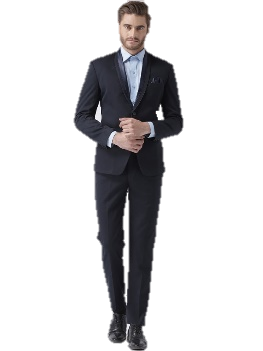 Nguyên
tử
Trứng cá
Lipit
Chim ruồi
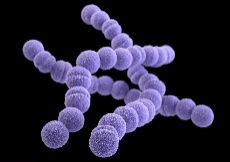 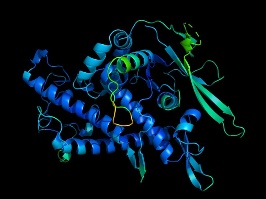 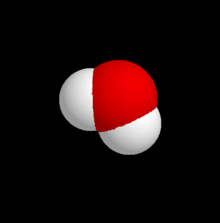 Cây thông gỗ đỏ khổng lồ
Phân tử nhỏ
Vi khuẩn
Cá voi xanh
Người
Protein
Hình 18.2. Kích thước các bậc cấu trúc của thế giới sống
Kích thước tế bào
Chúng ta nhận thấy mỗi loại tế bào có những kích thước khác nhau.
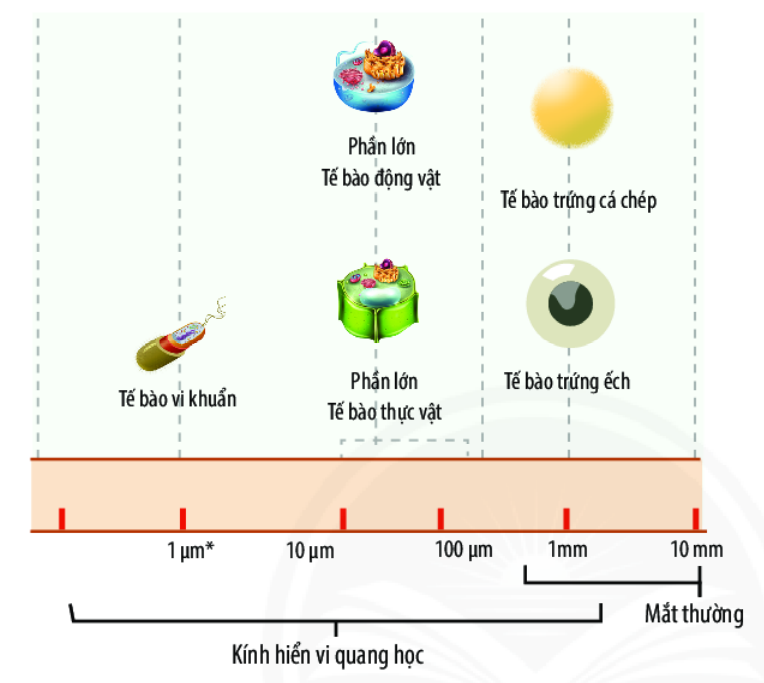 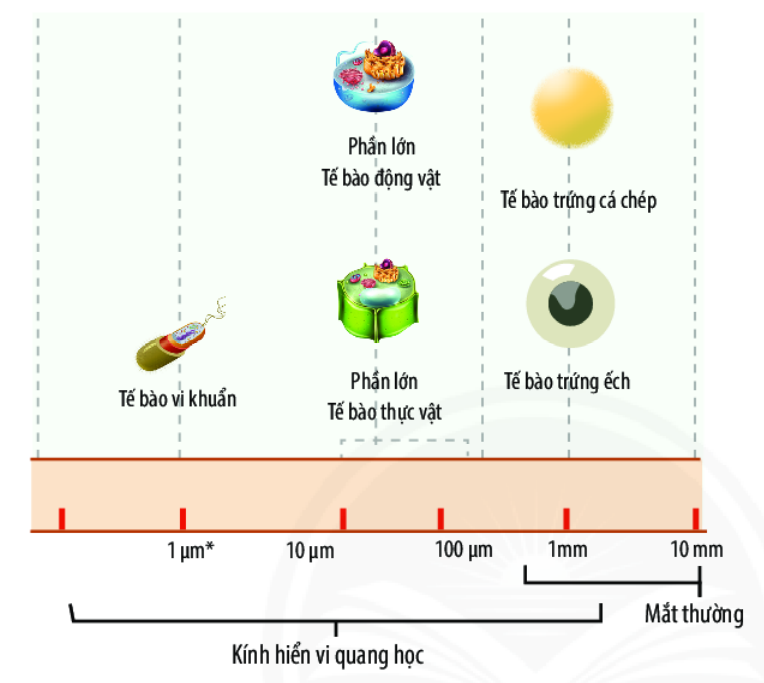 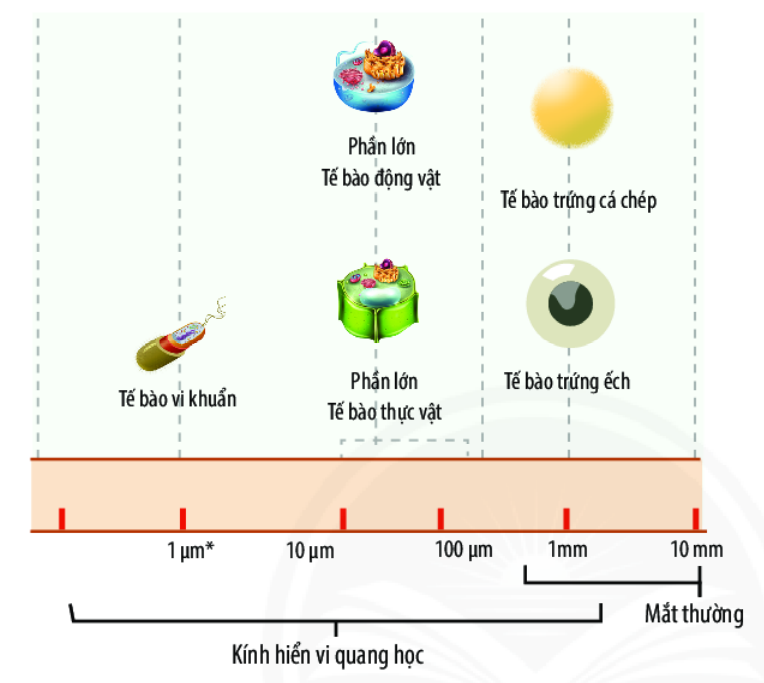 Note
Kích thước và hình dạng một số loại tế bào
Kích thước tế bào
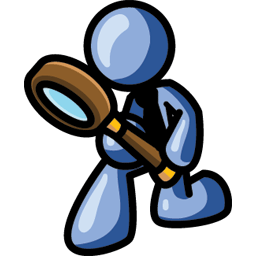 Chúng ta quan sát những tế bào này bằng cách nào?
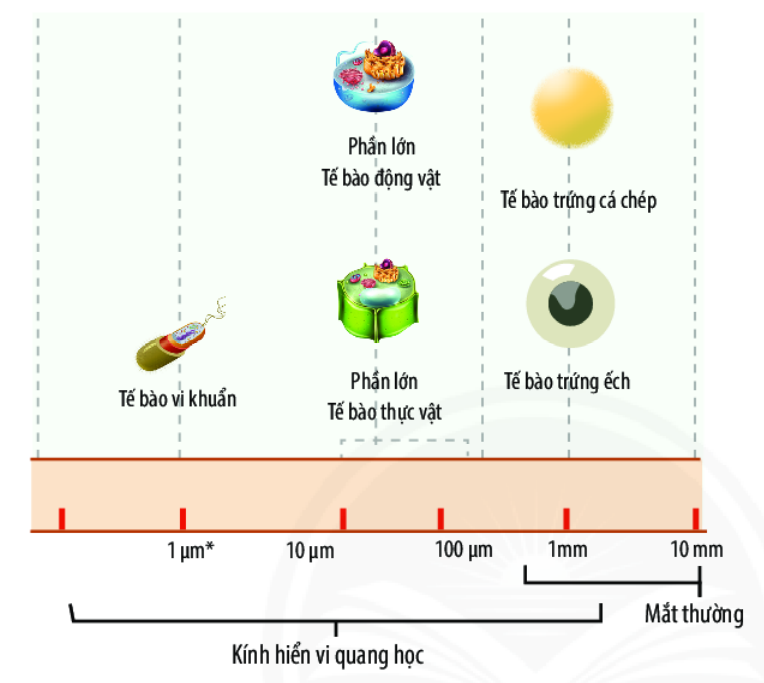 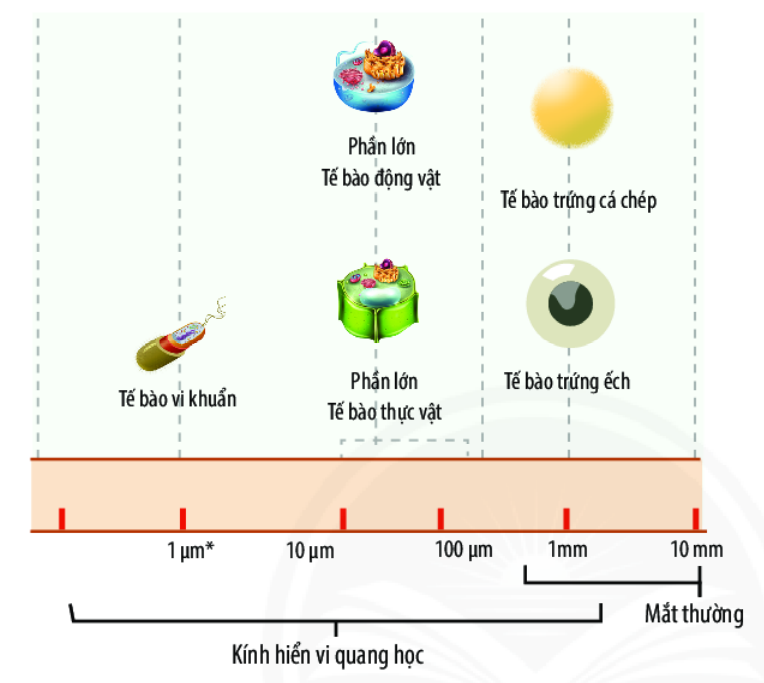 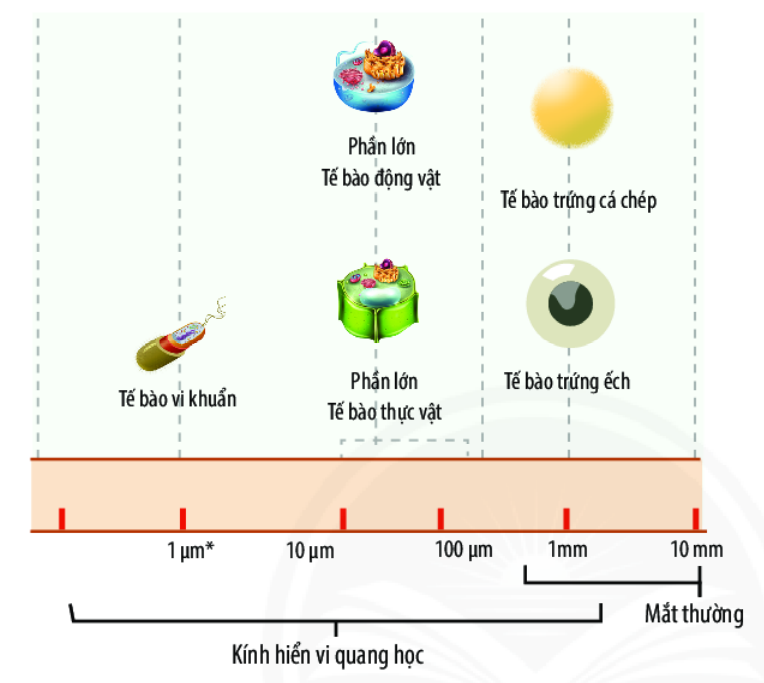 Quan sát bằng mắt thường: tế bào trứng cá, trứng ếch,…
Quang sát bằng kính hiển vi quang học: tế bào vi khuẩn, tế bào động vật,…
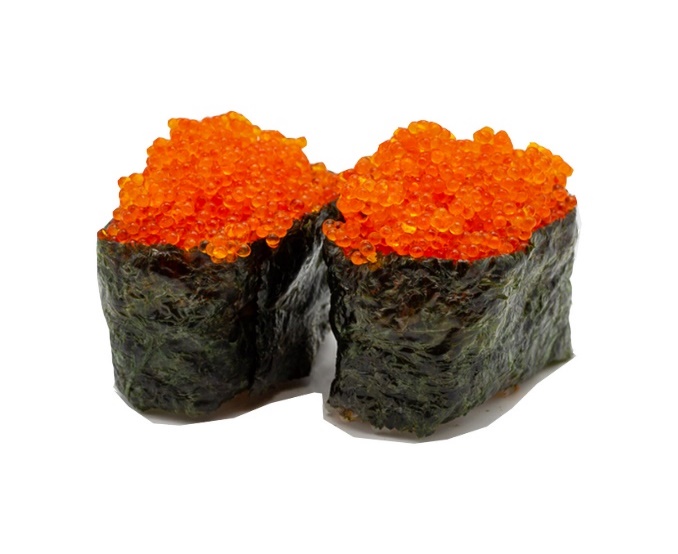 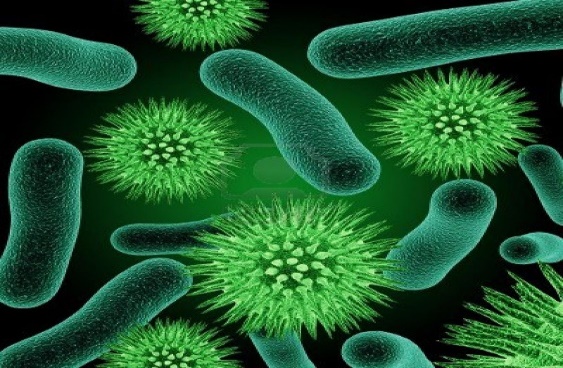 Mắt thường
Tế bào trứng cá
Kính hiển vi quang học
Tế bào vi khuẩn
b. Kích thước của tế bào- Các loại tế bào khác nhau giữa các nhóm sinh vật và giữa các cơ quan của cùng một cơ thể thì có kích thước khác nhau- Với những tế bào có kích thước lớn có thể quan sát bằng mắt thường. VD: Tế bào trứng cá, trứng ếch- Với những tế bào có kích thước cực nhỏ, mắt thường không quan sát được thì phải quan sát dưới kính  hiển vi. VD: Tế bào vi khuẩn, tế bào động vật
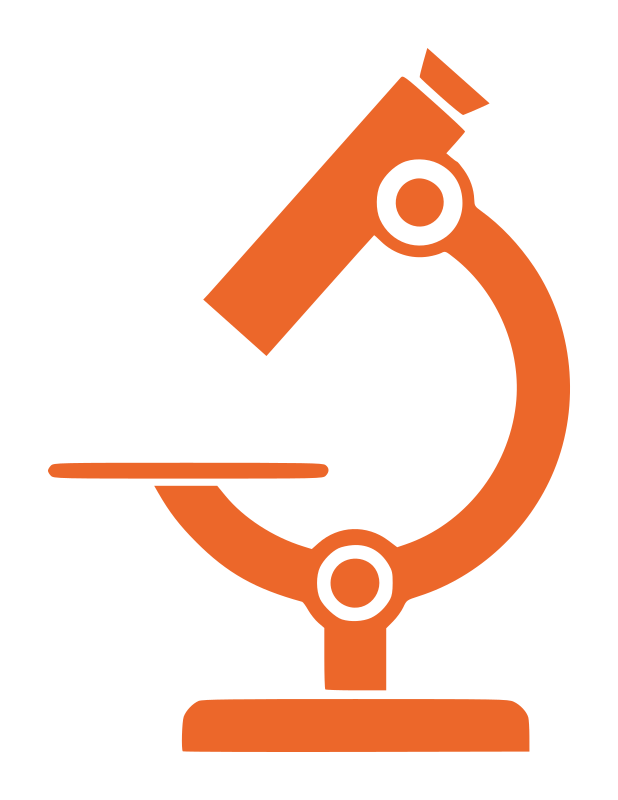 Kích thước tế bào
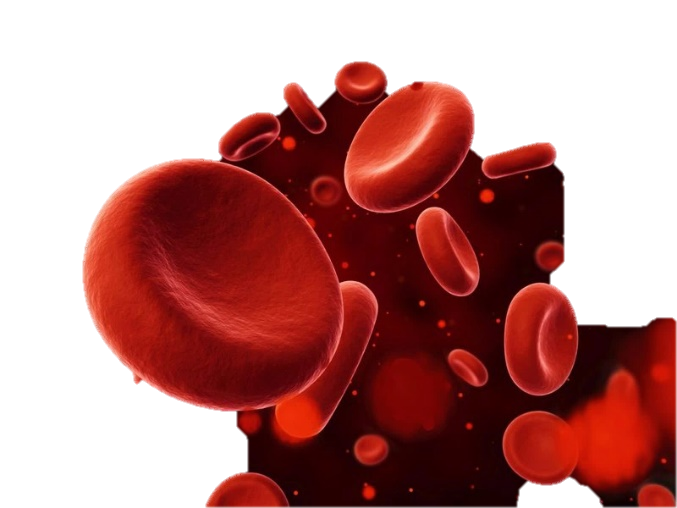 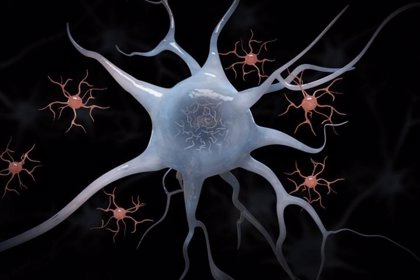 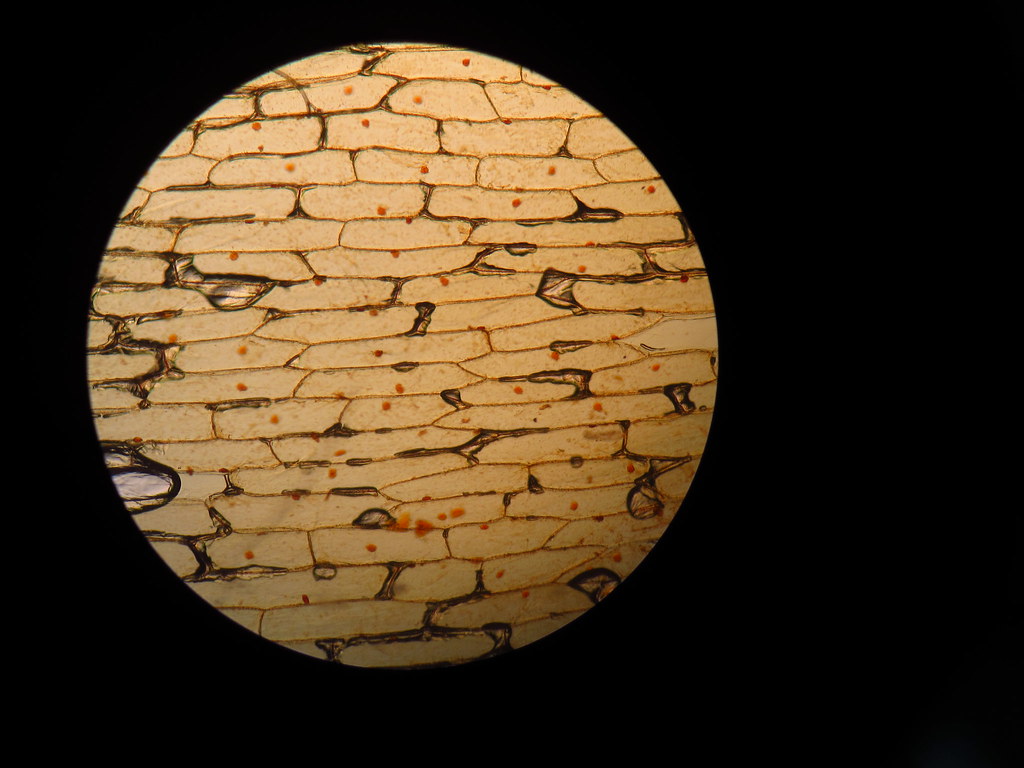 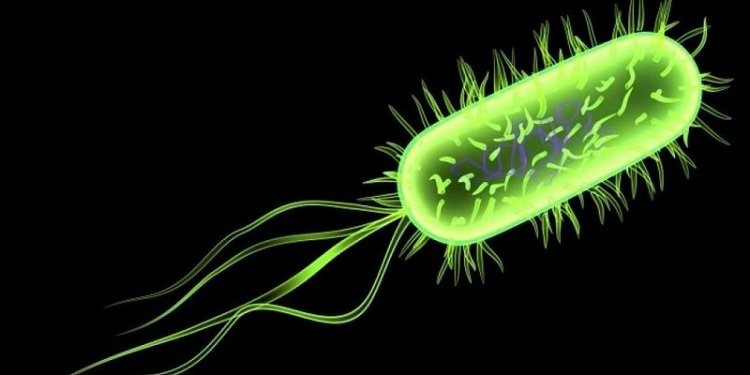 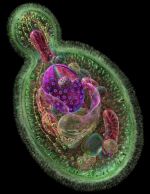 Sự khác nhau về kích thước và hình dạng tế bào có ý nghĩa gì đối với sinh vật?
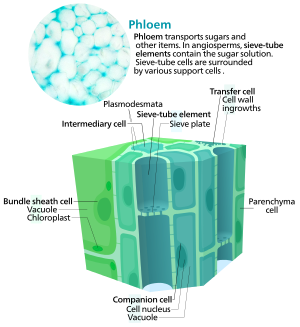 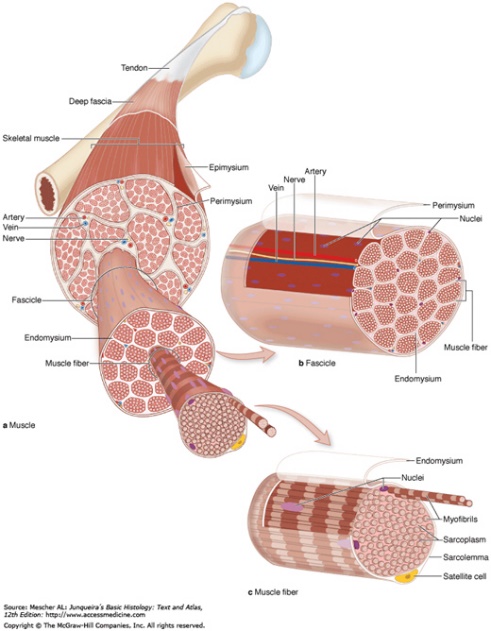 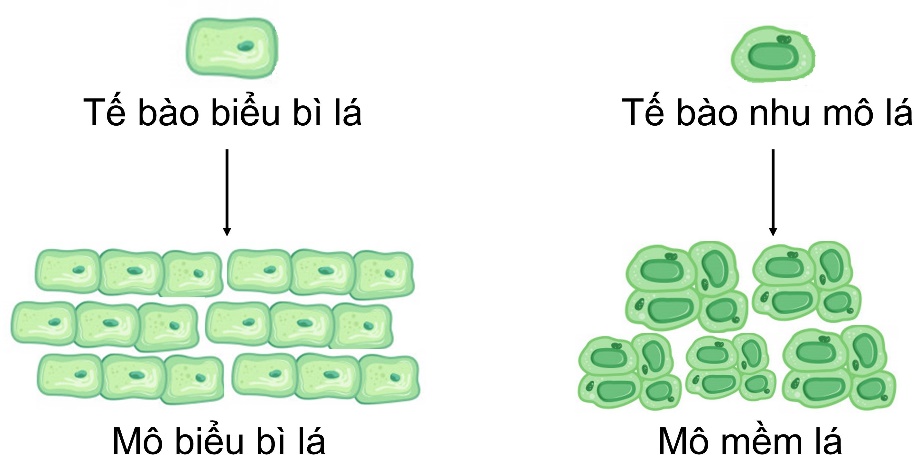 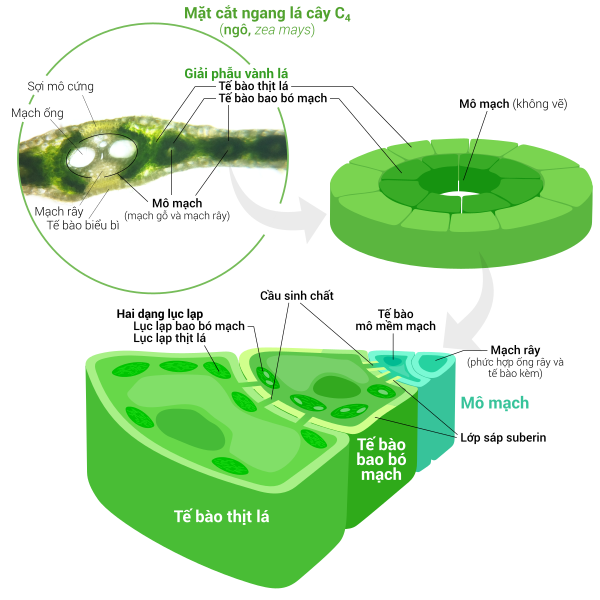 Tế bào biểu bì
Tế bào mạch dẫn lá
Tế bào cơ vân
Vận động
Bảo vệ
Dẫn truyền nước, muối khoáng và chất dinh dưỡng
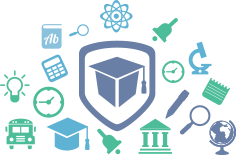 Em có biết?
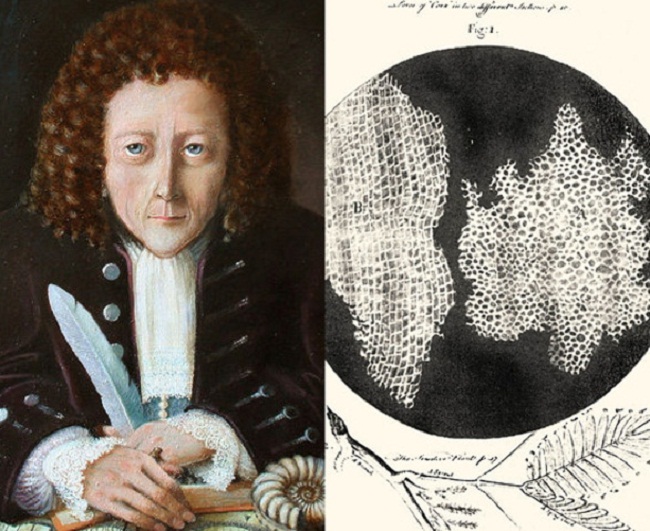 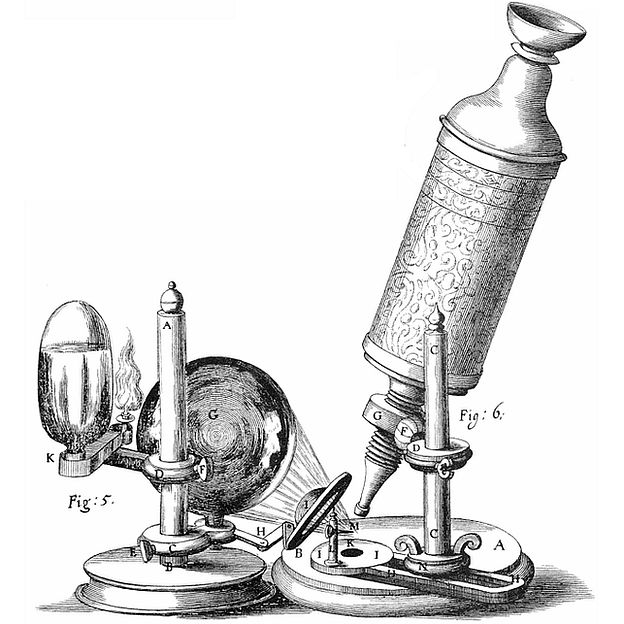 Việc phát minh ra kính hiển vi năm 1590 đã giúp nhà khoa học phát hiện ra tế bào. Năm 1665, Robert Hooke lần đầu tiên quan sát thấy tế bào từ cây sồi. Chúng là những ô hay khoang rất nhỏ, có vách bao bọc giống như một căn phòng. Do đó, ông dùng thuật ngữ “ tế bào” (cellula, có nghĩa là phòng, buồng nhỏ) để chỉ các ô đó. Vì ý nghĩa lịch sử này mà thuật ngữ “tế bào” vẫn dùng đến nay.
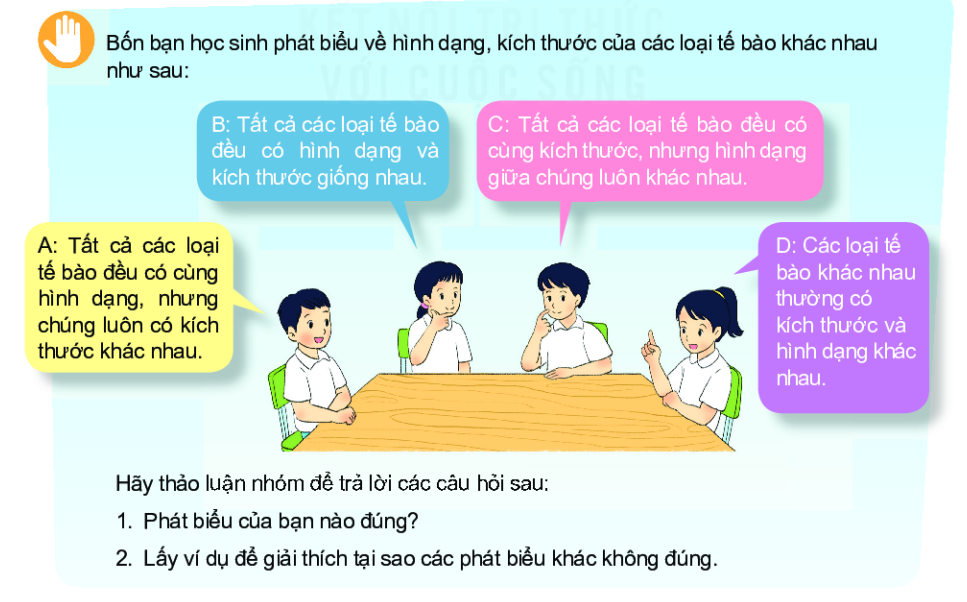 Đọc ý kiến của các bạn và trả lời các câu hỏi sau:
Phát biểu của bạn nào đúng?
Lấy ví dụ về giải thích tại sao các phát biểu khác không đúng.
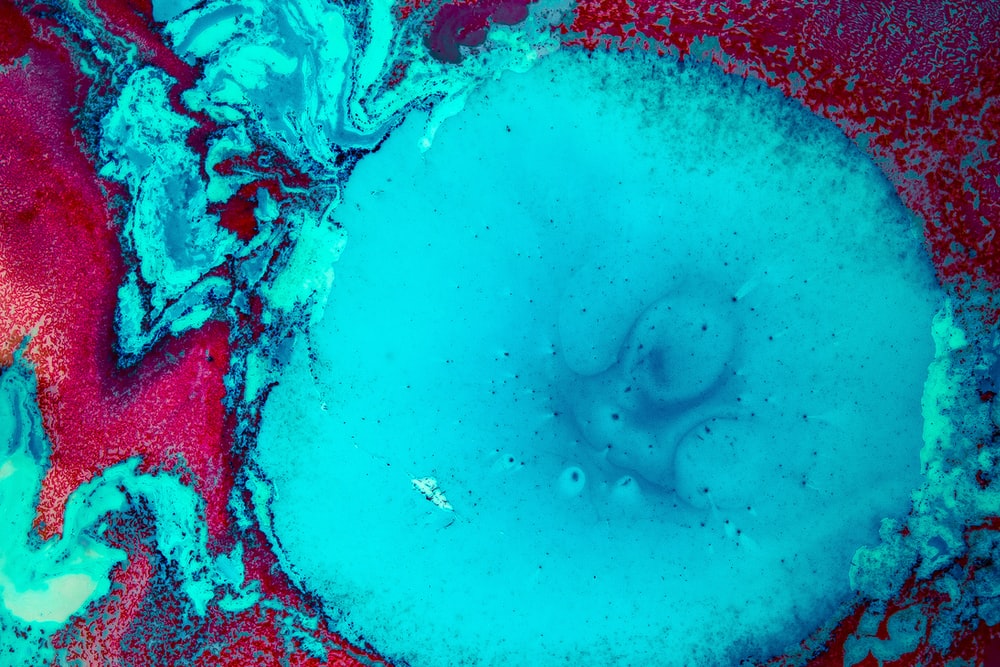 CÁM ƠN CÁC EM ĐÃ LẮNG NGHE
CHƯƠNG TRÌNH KHOA HỌC TỰ NHIÊN
SÁCH: KẾT NỐI TRI THỨC VỚI CUỘC SỐNG